Seminární newsfeed
Jana Štěrbová
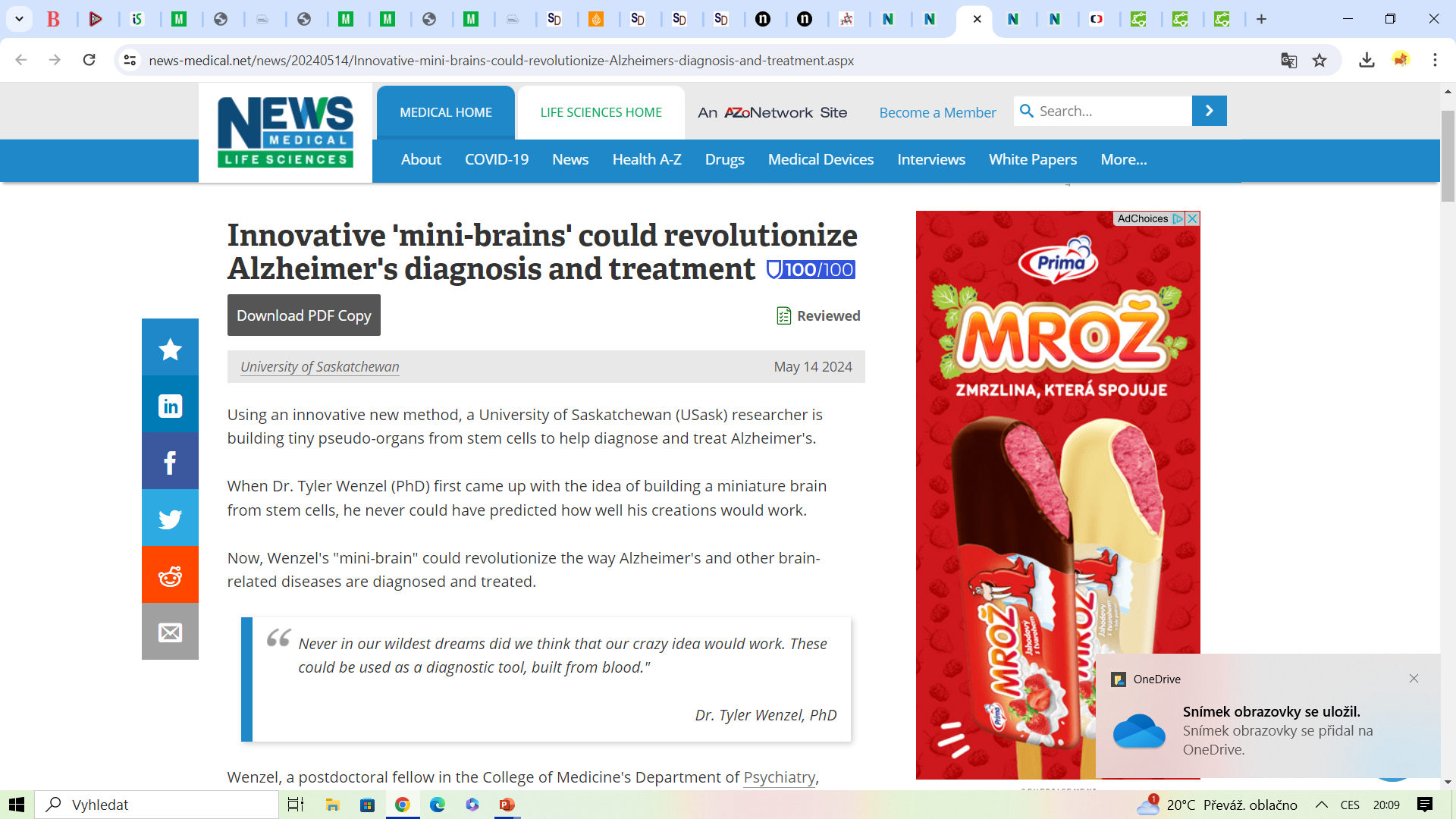 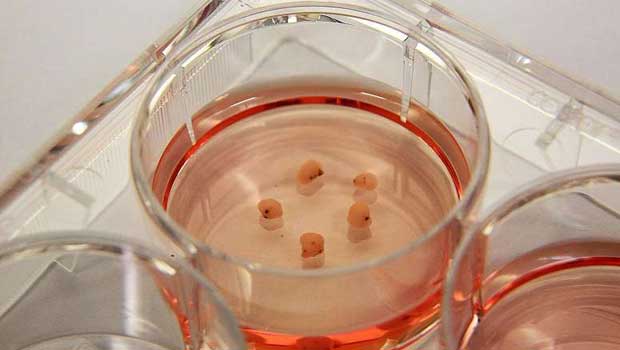 Debata s vědci na festivalu AFO o prolínání biologie, genetiky a lékařství s umělou inteligencí
Odkaz: https://www.youtube.com/watch?v=qbO2Jg1D8eA
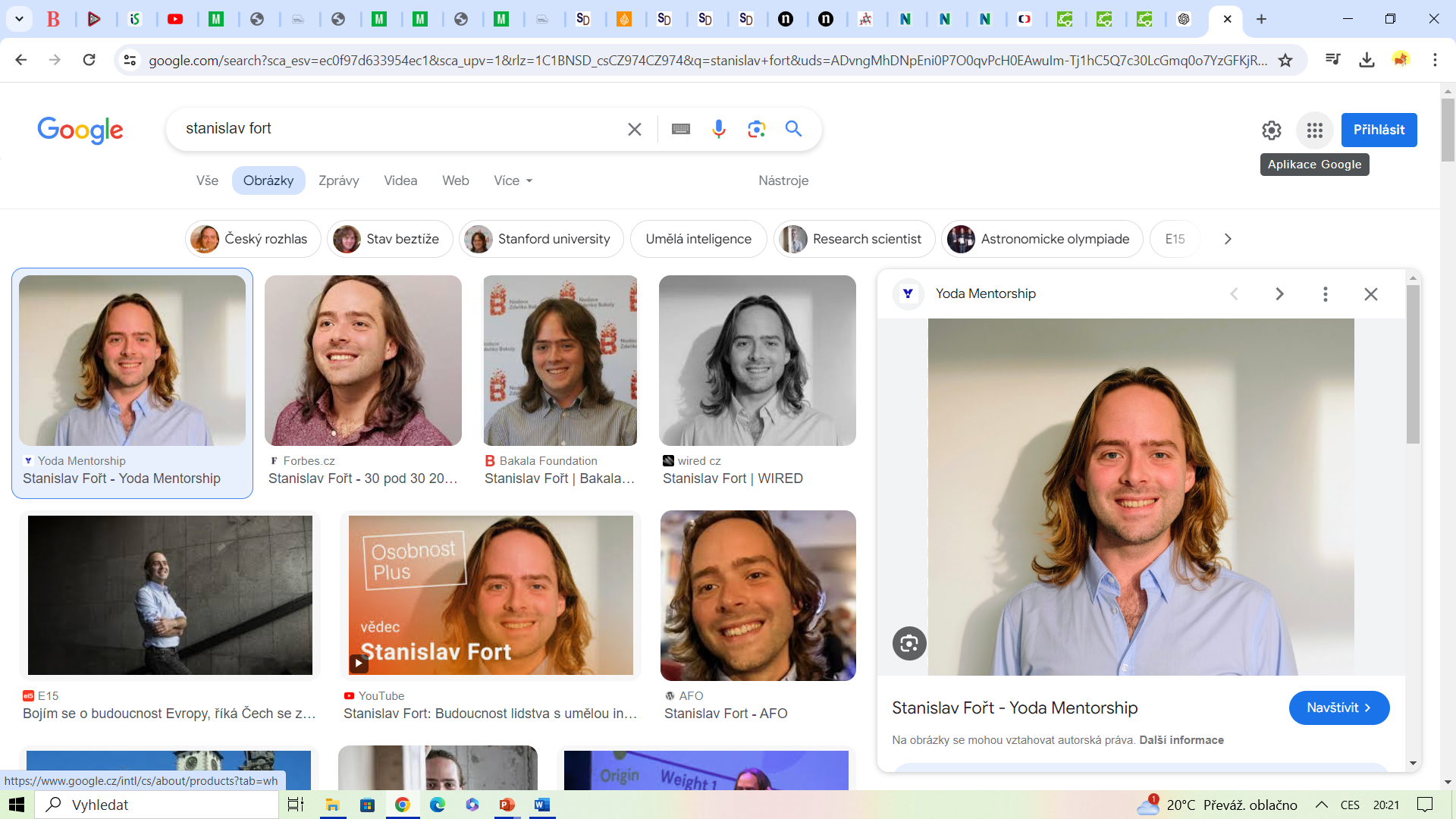 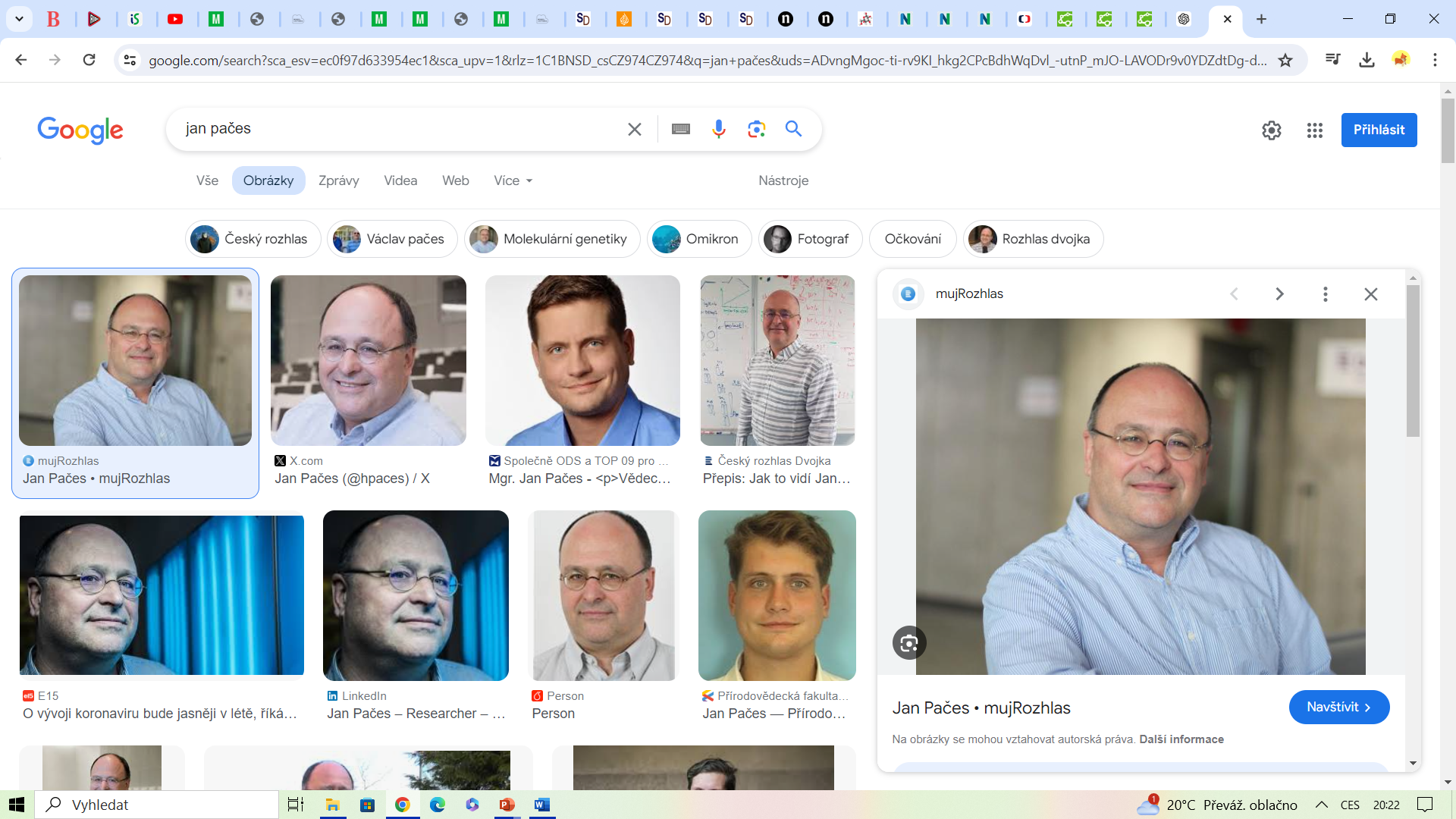 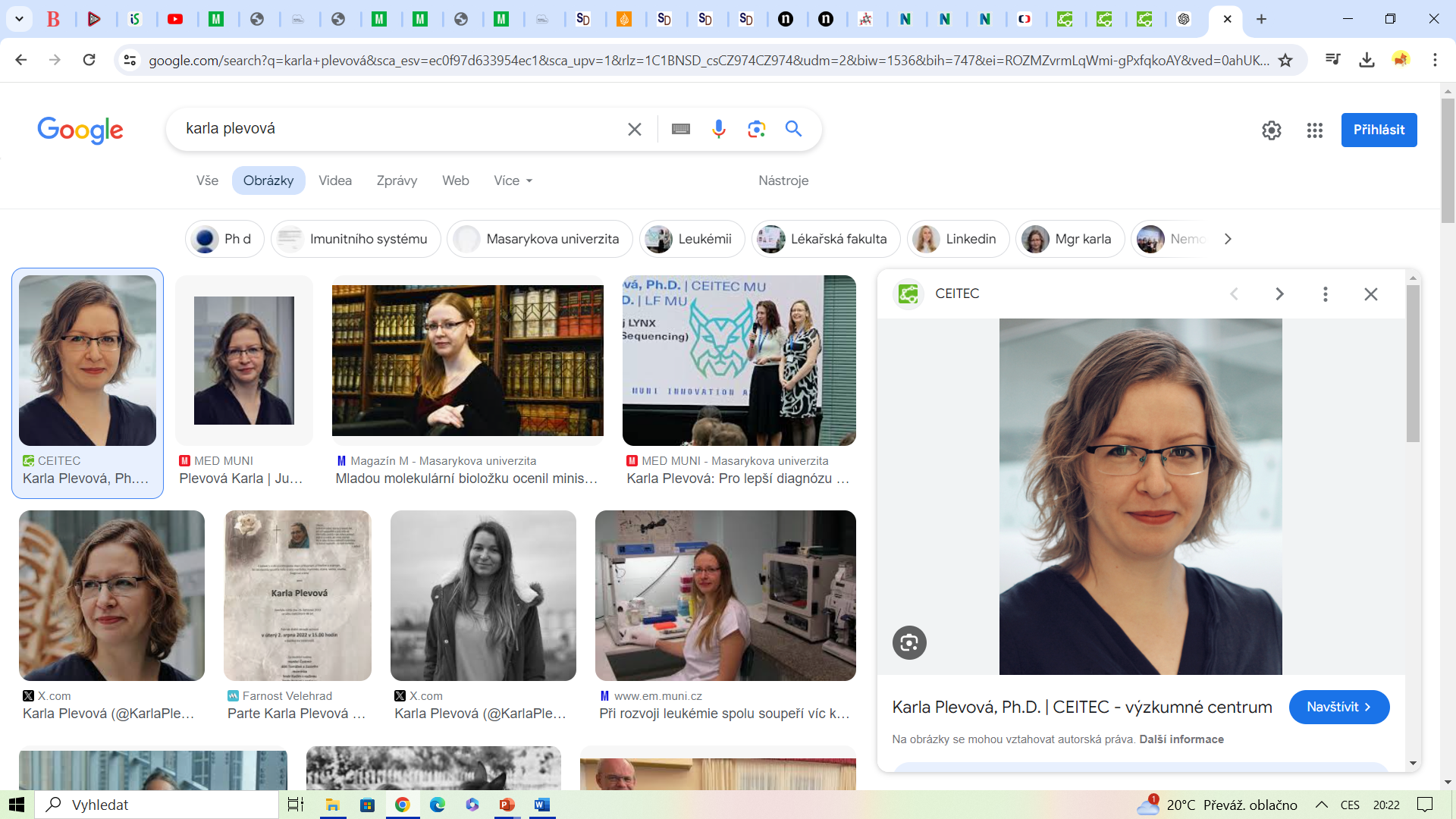 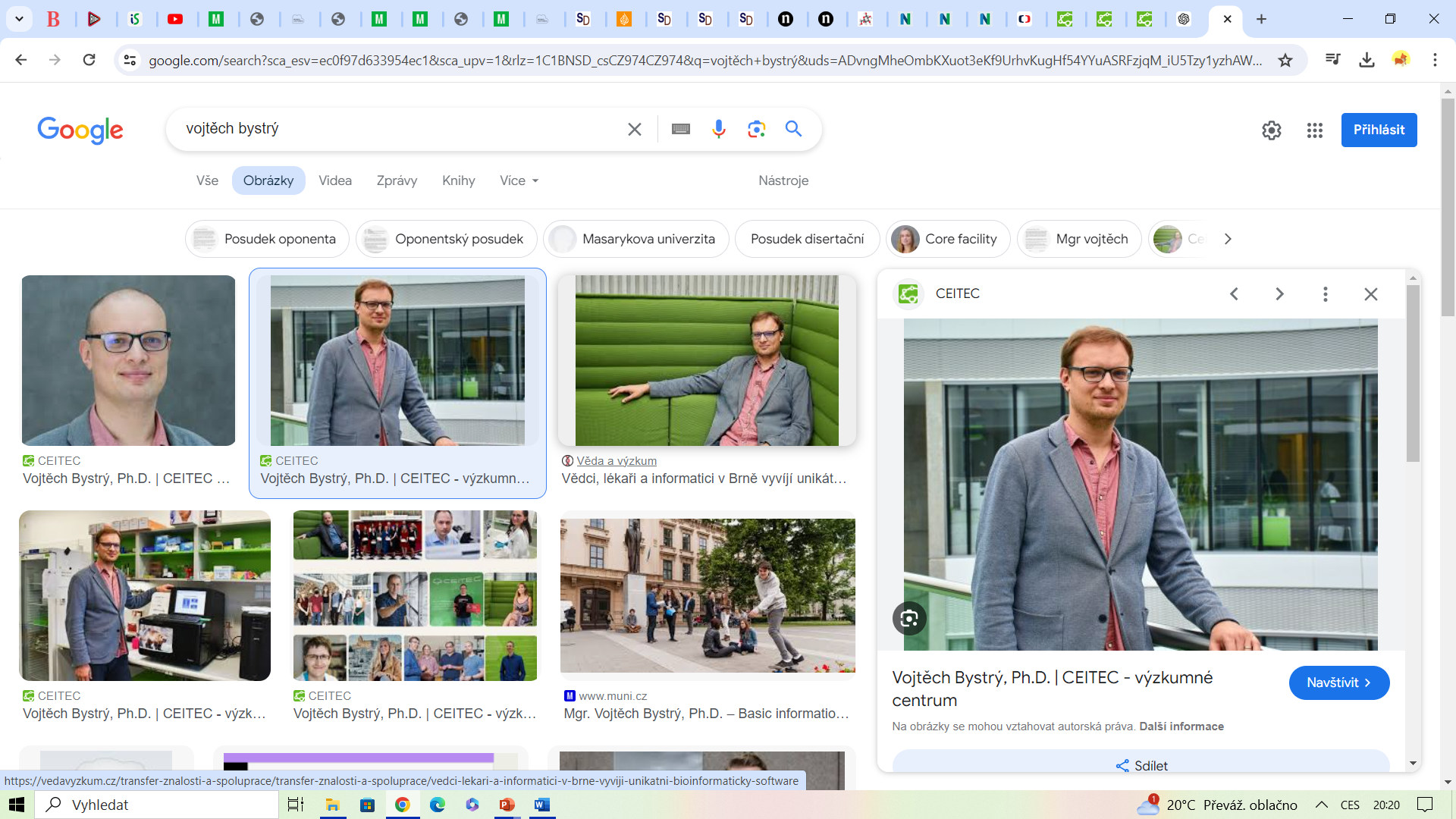 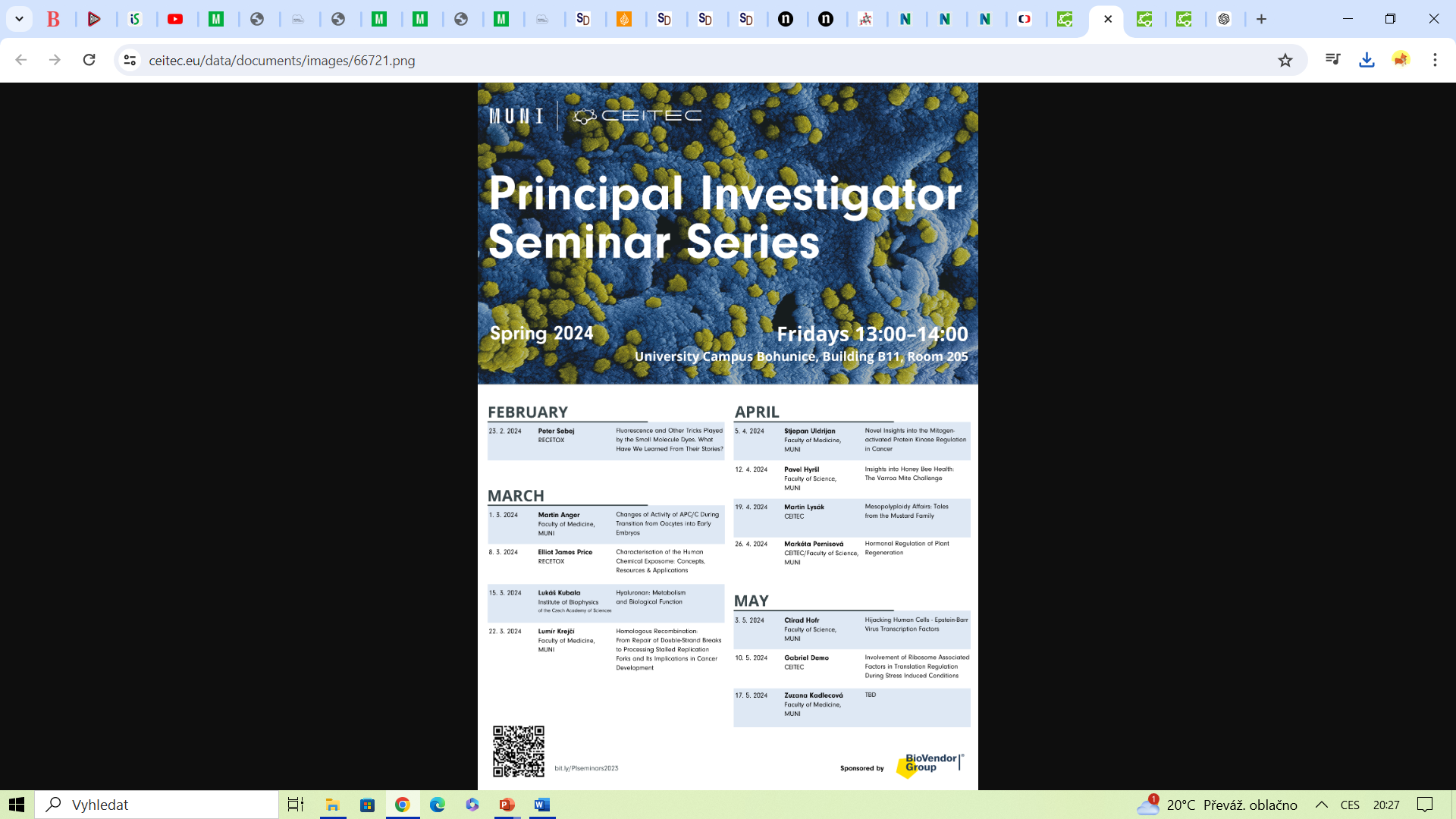 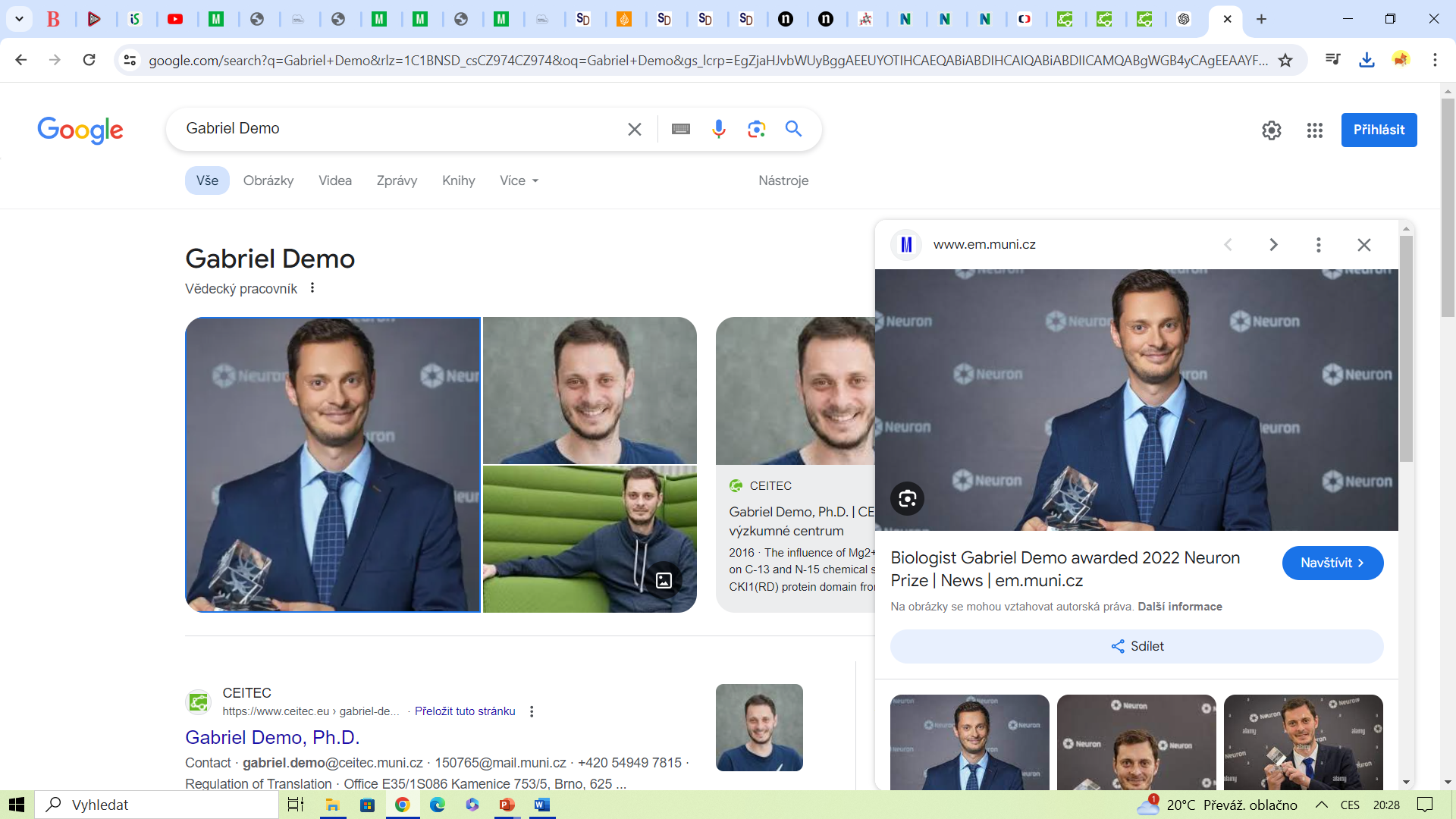 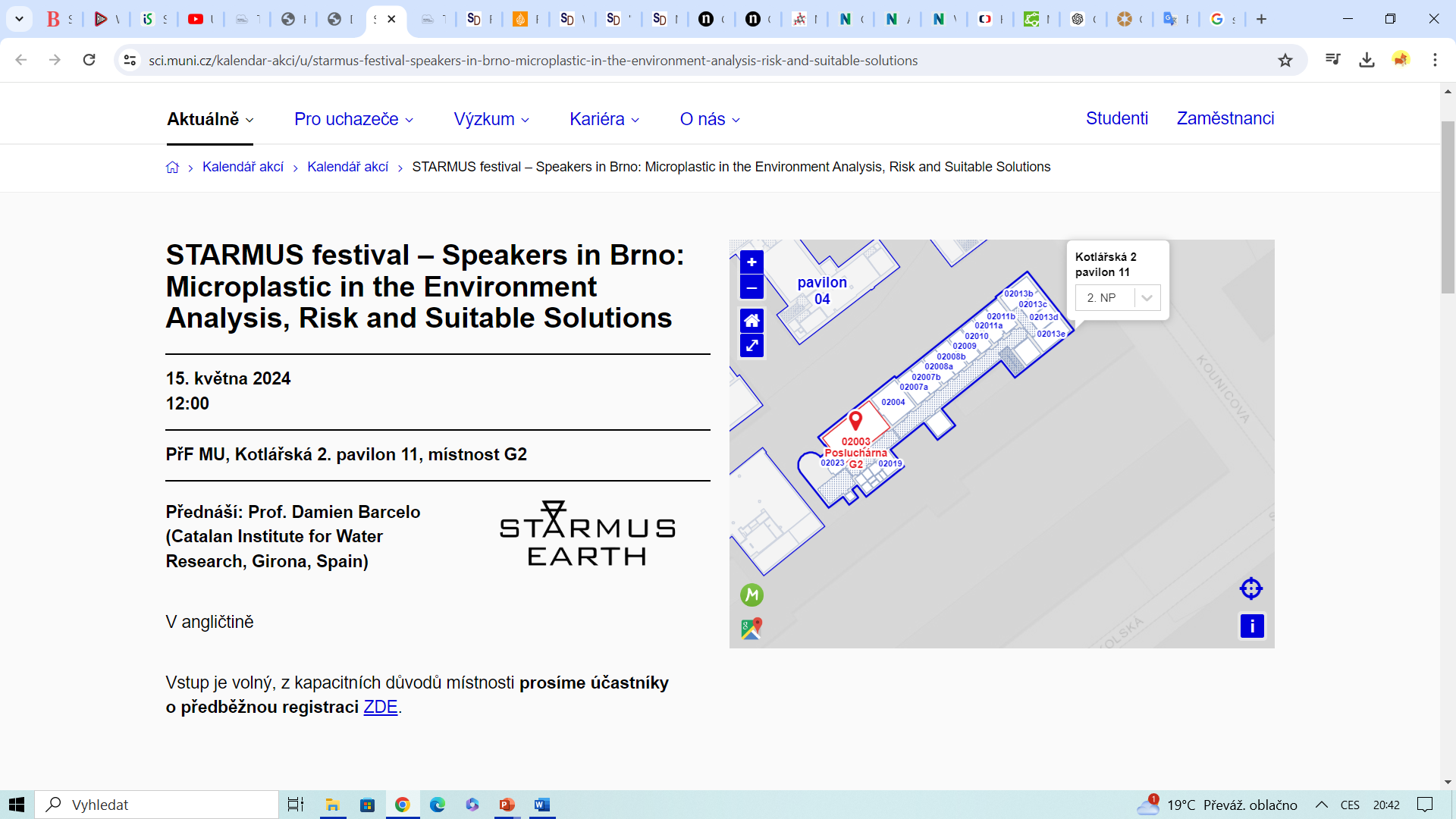 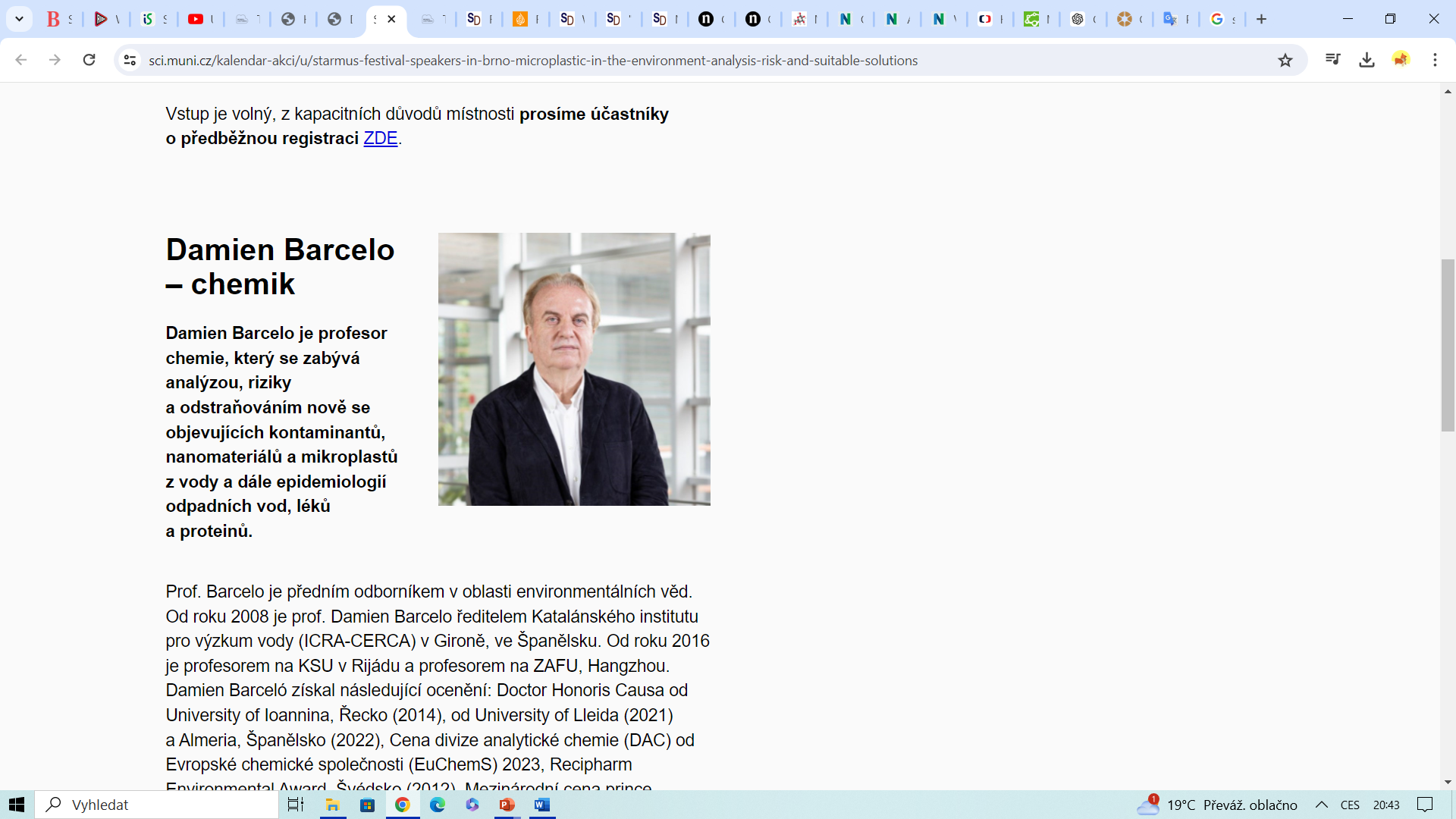 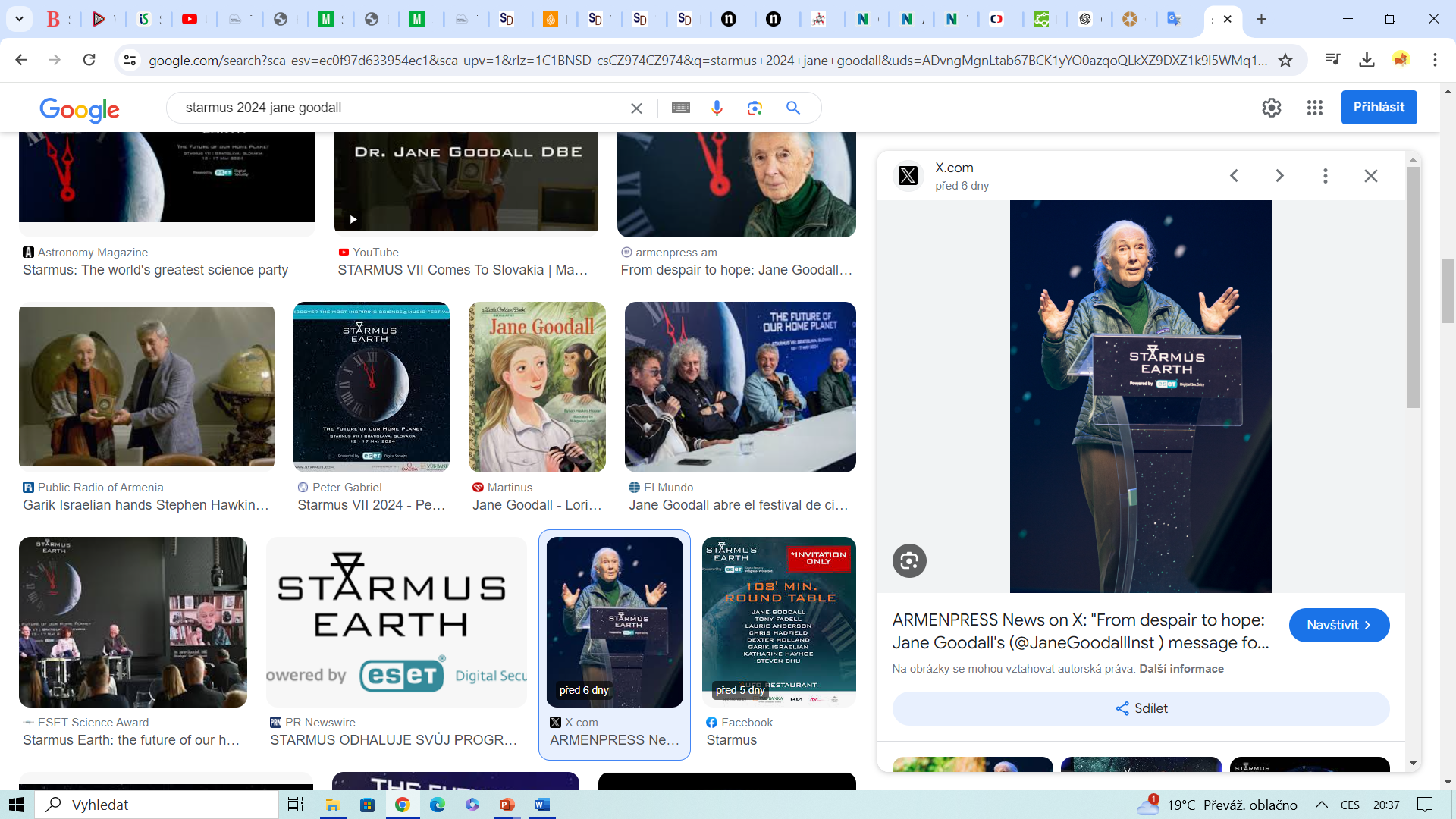 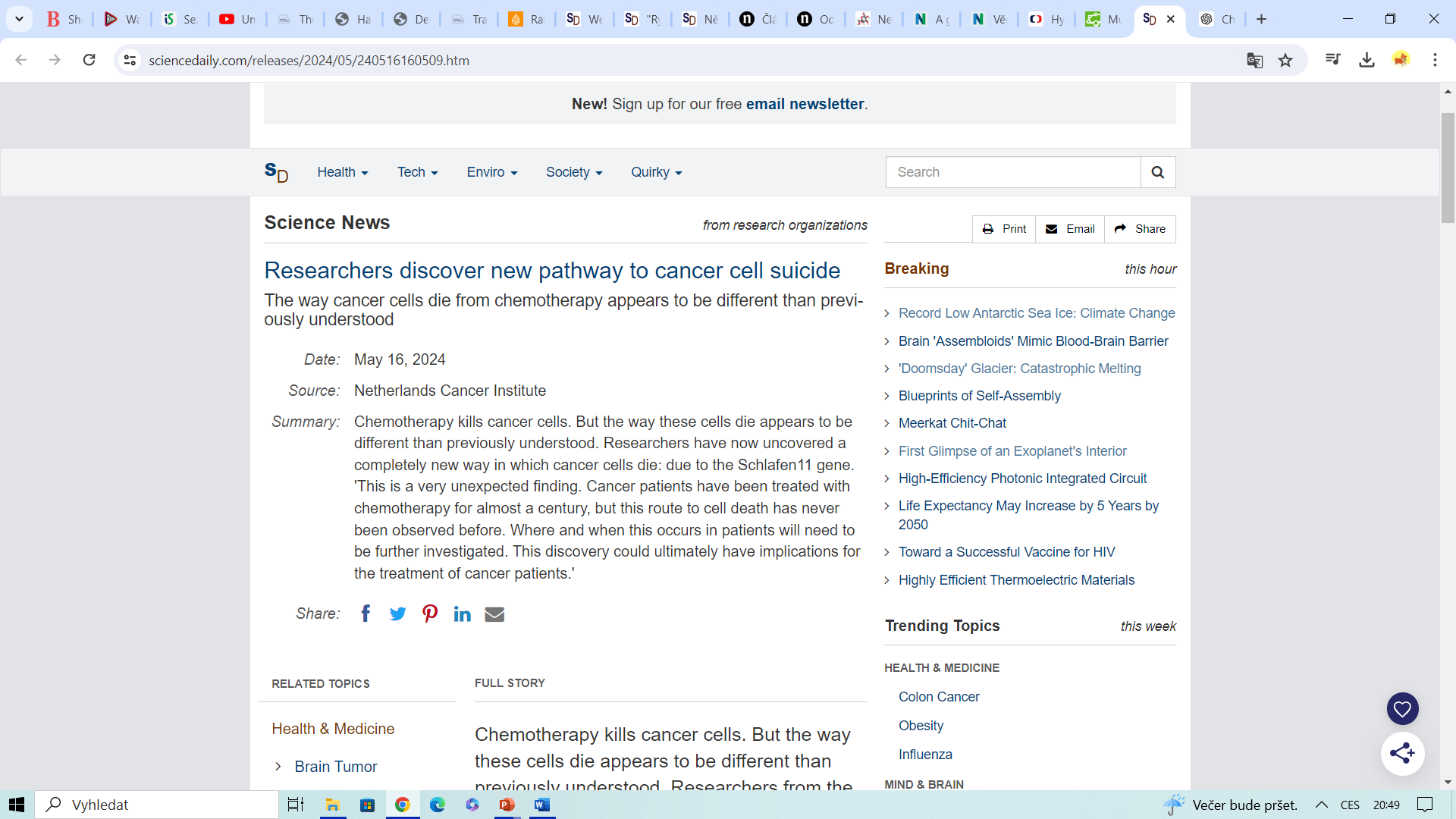 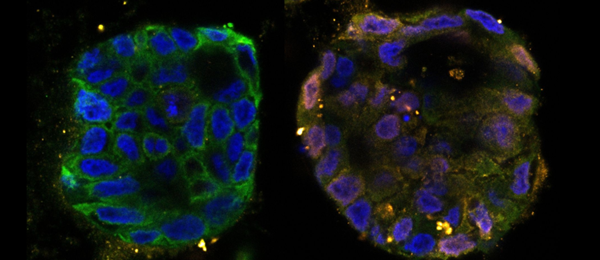 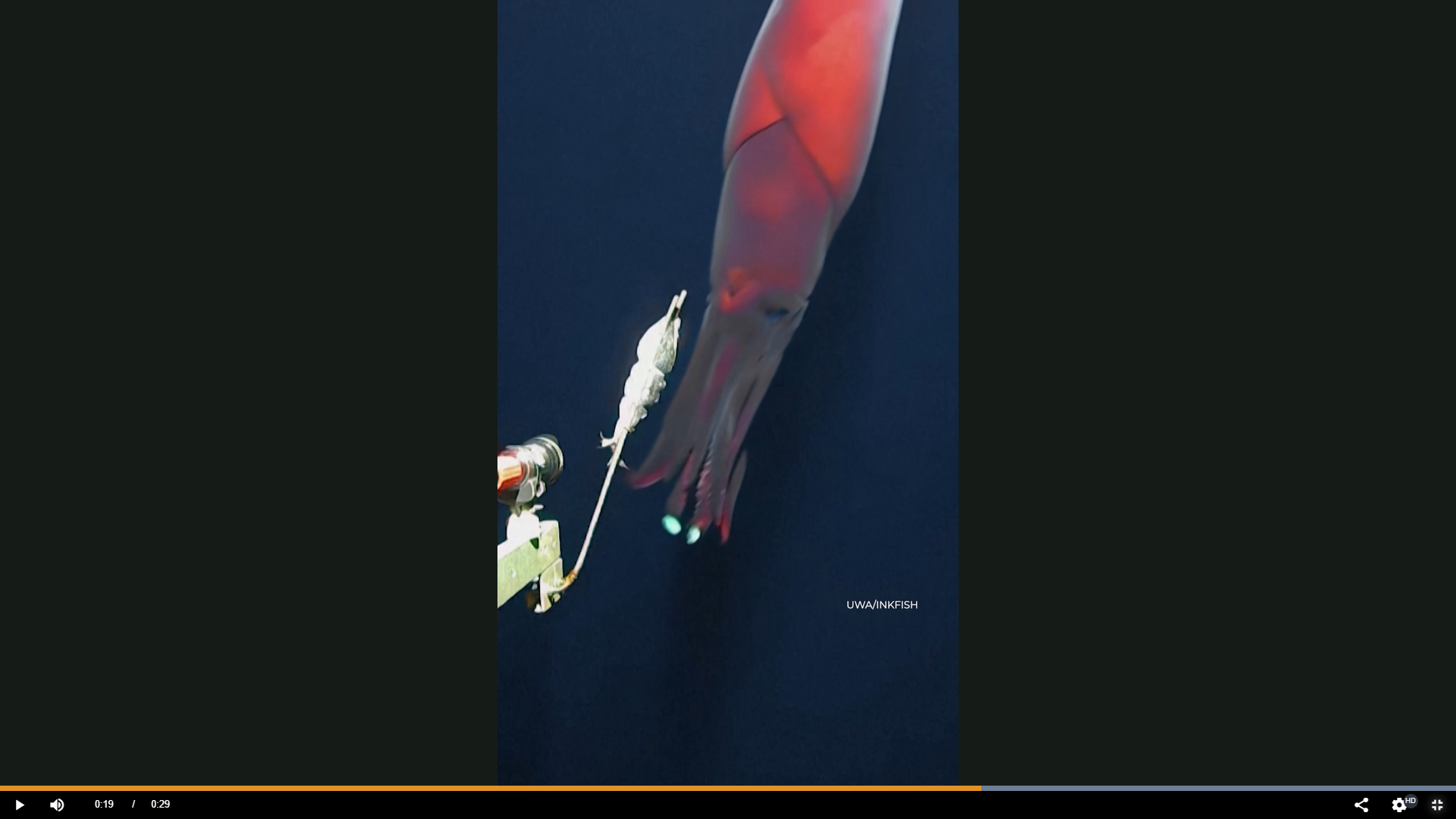 Odkaz: https://www.aljazeera.com/program/newsfeed/2024/5/17/rare-deep-sea-squid-filmed-by-scientists
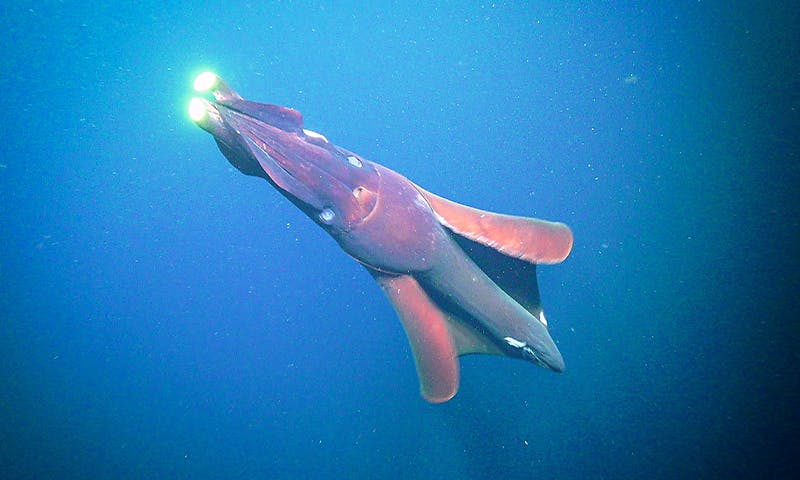 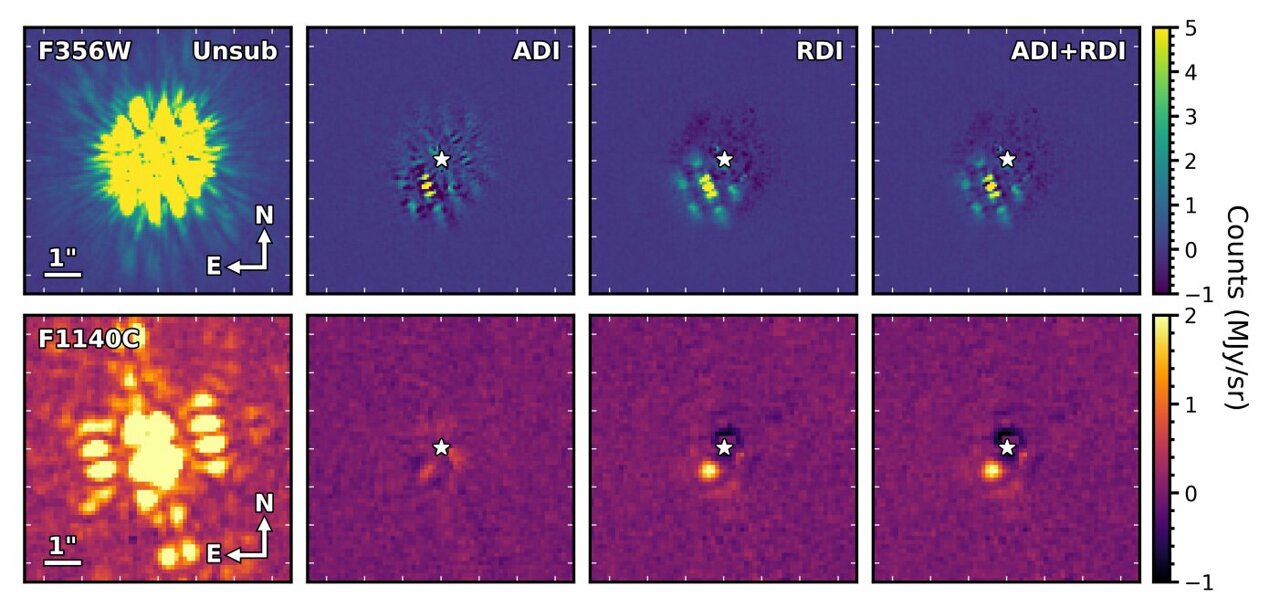 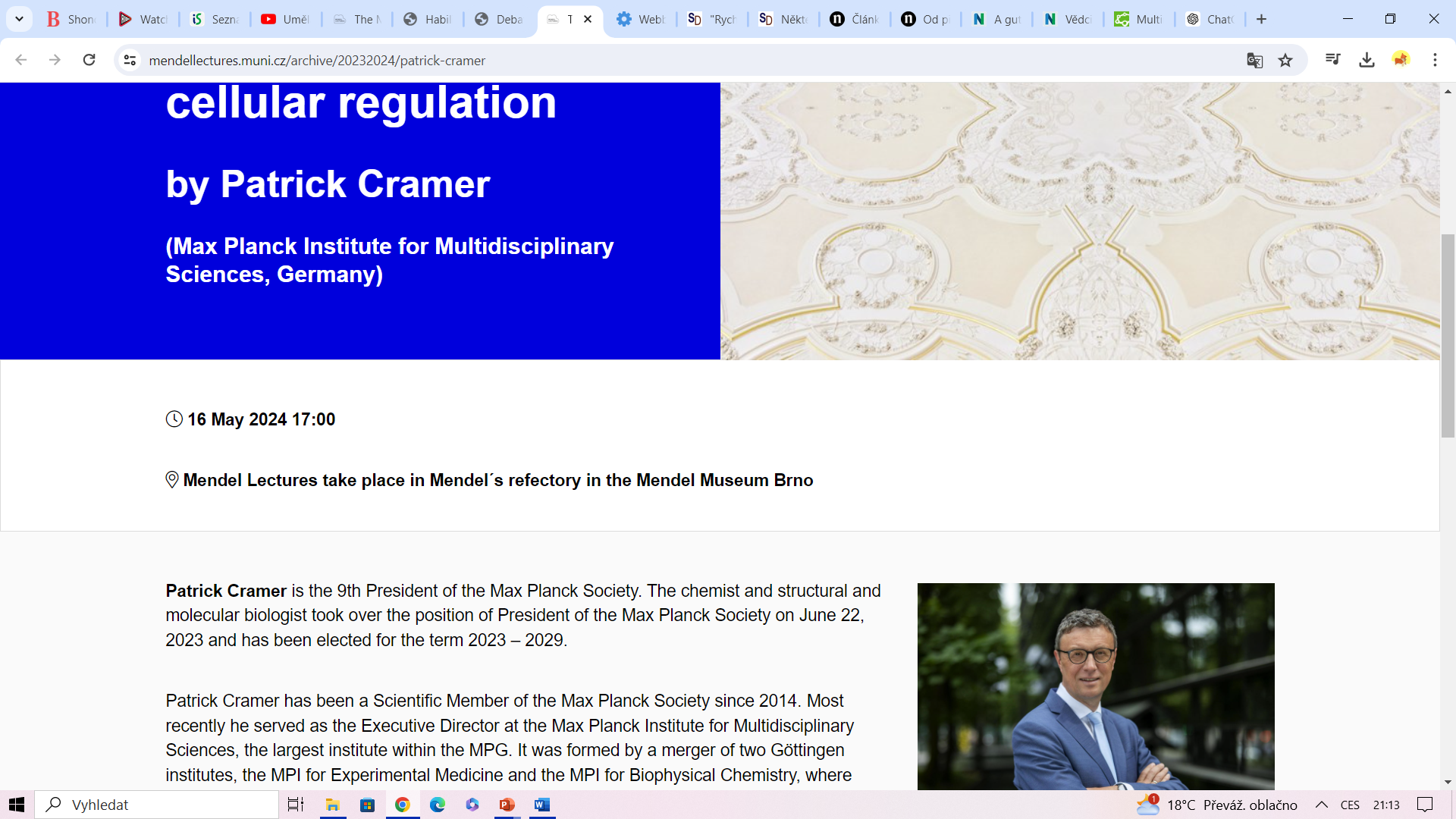 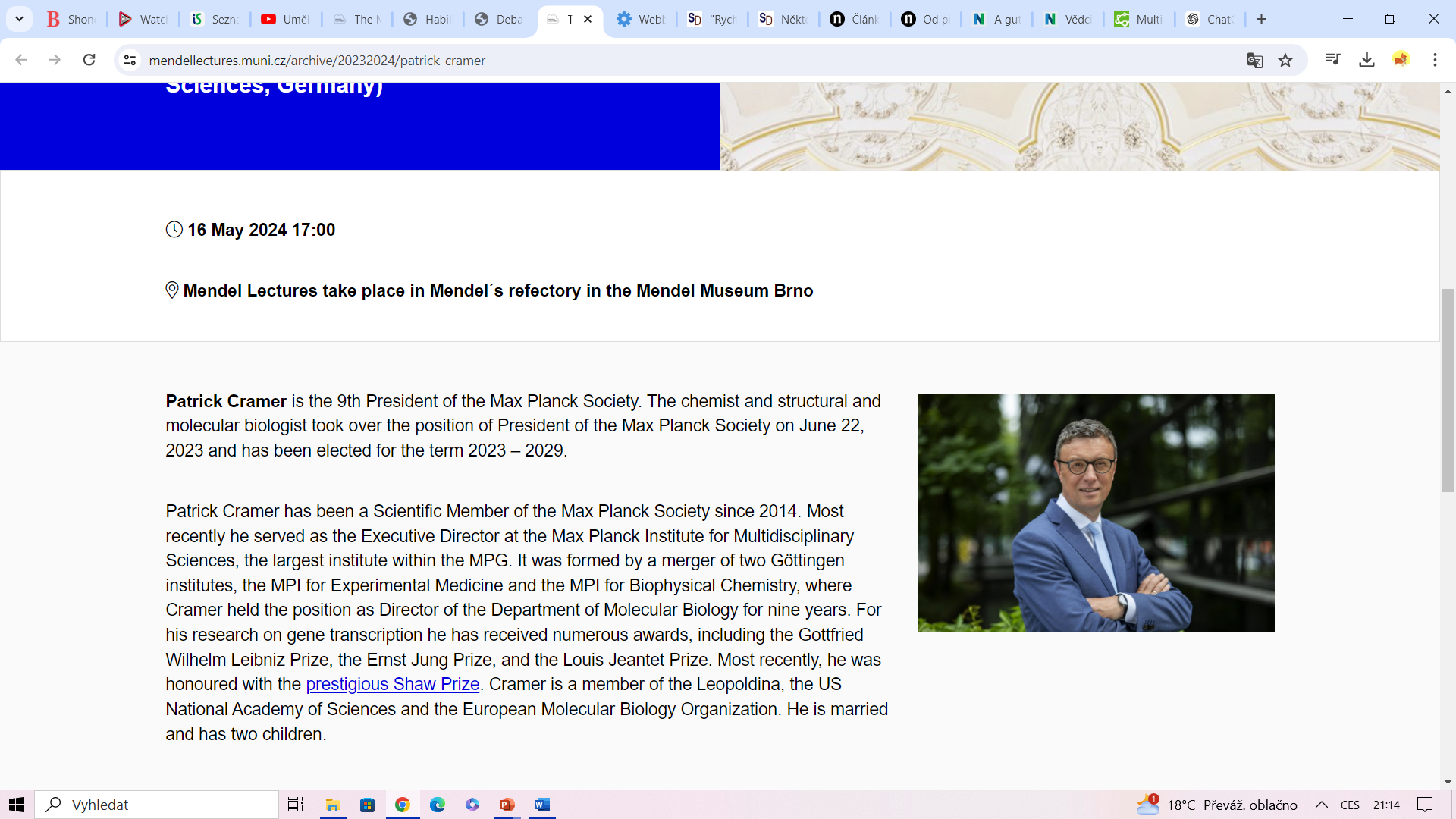 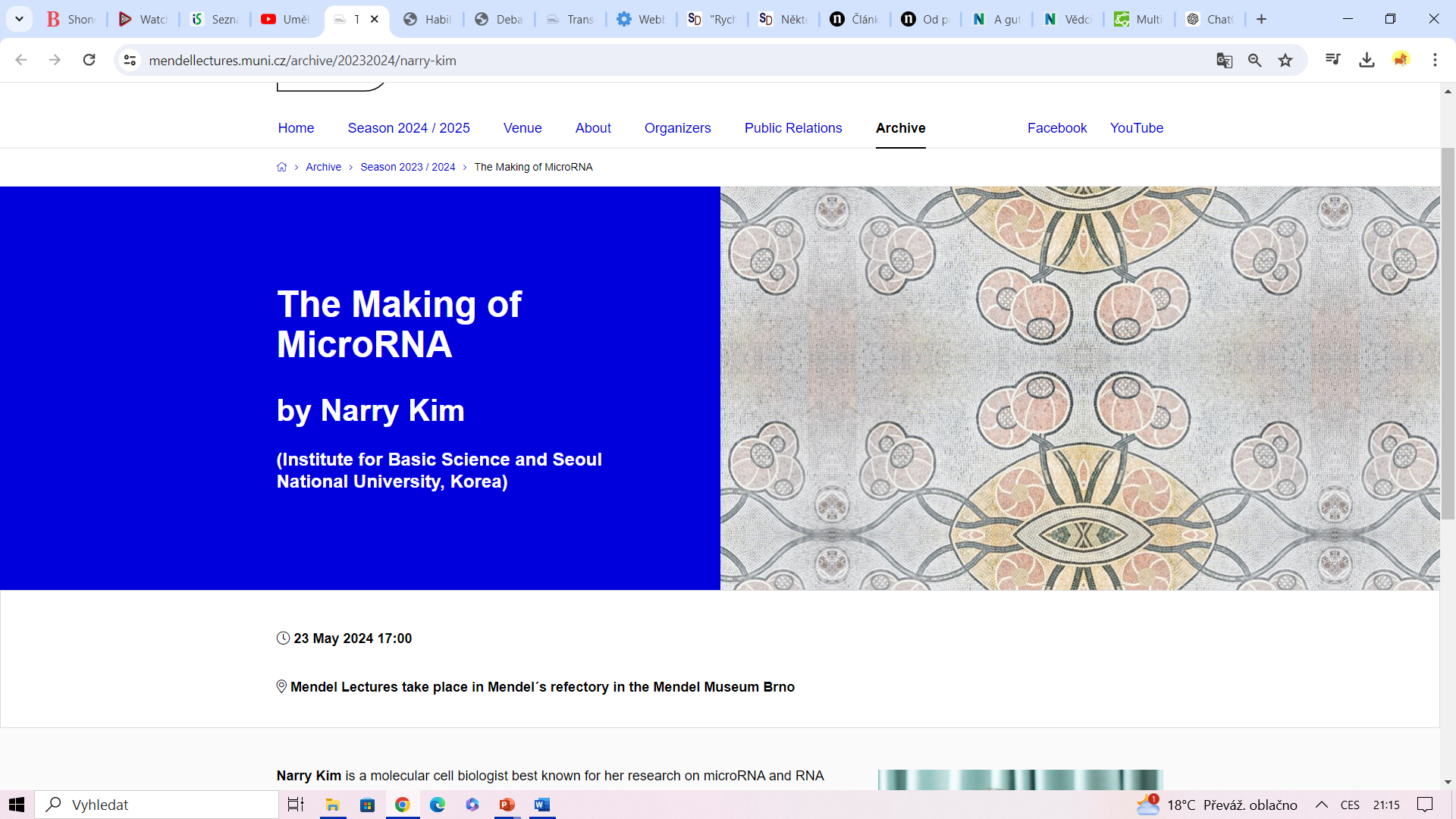 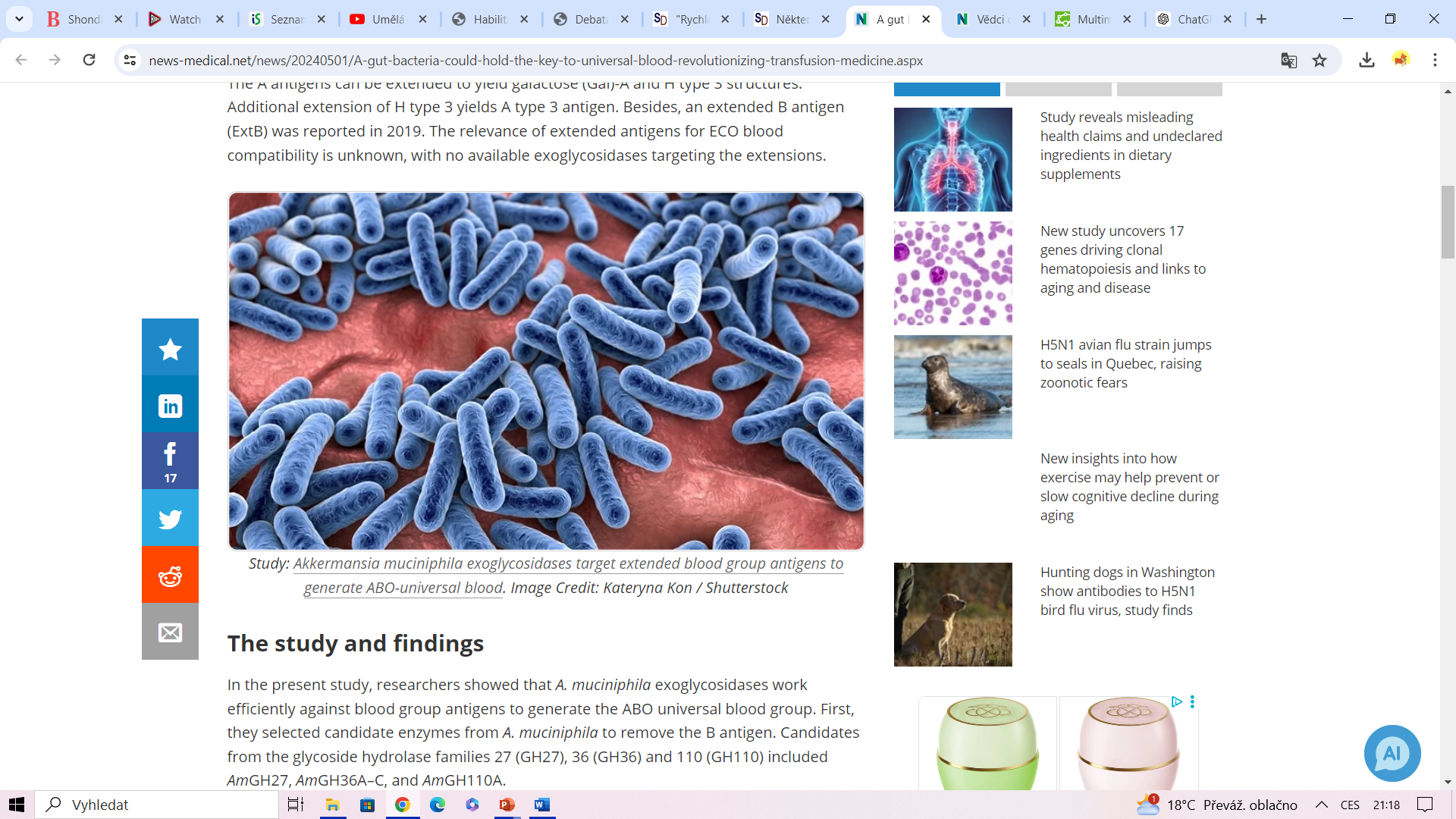 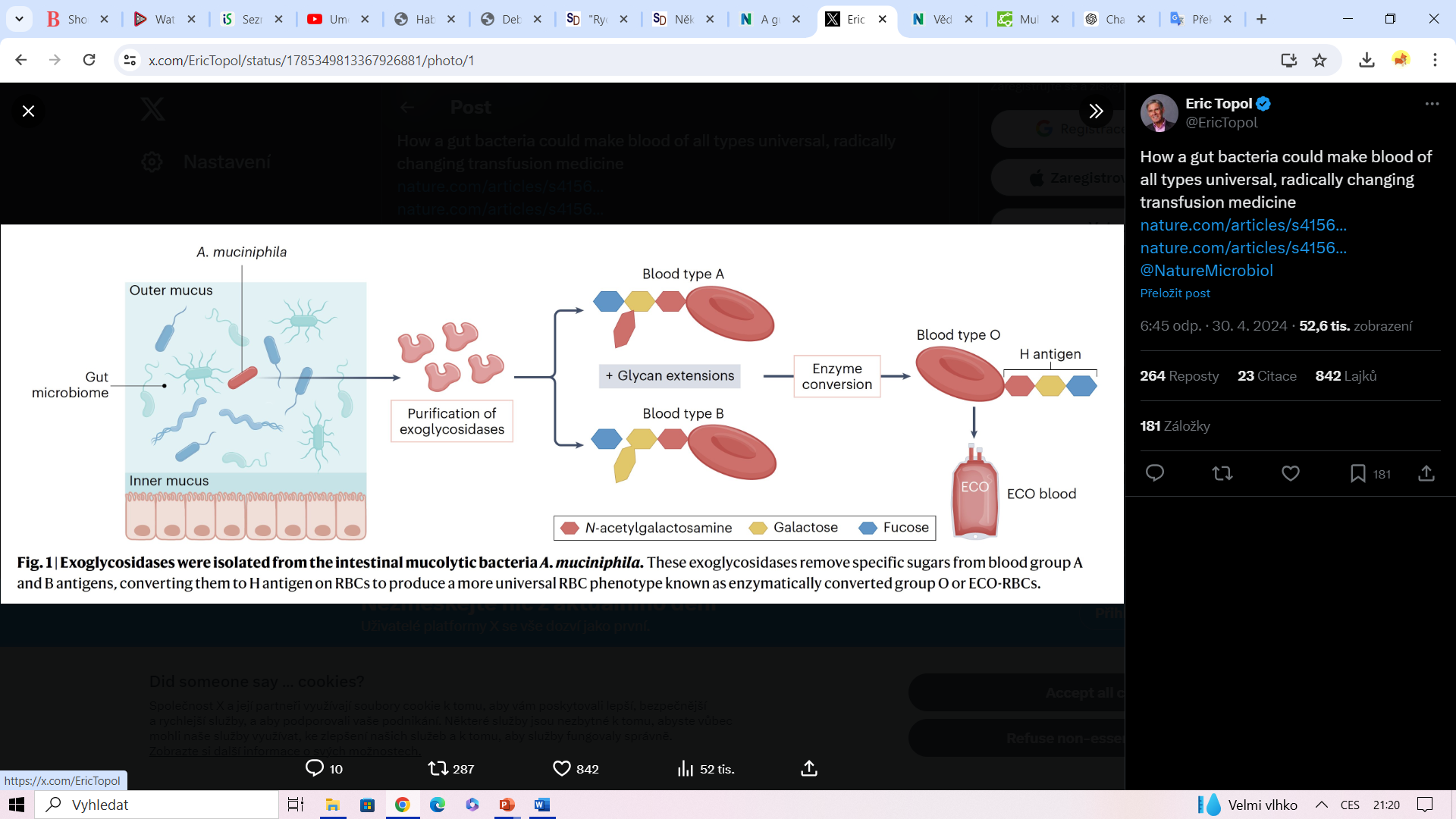 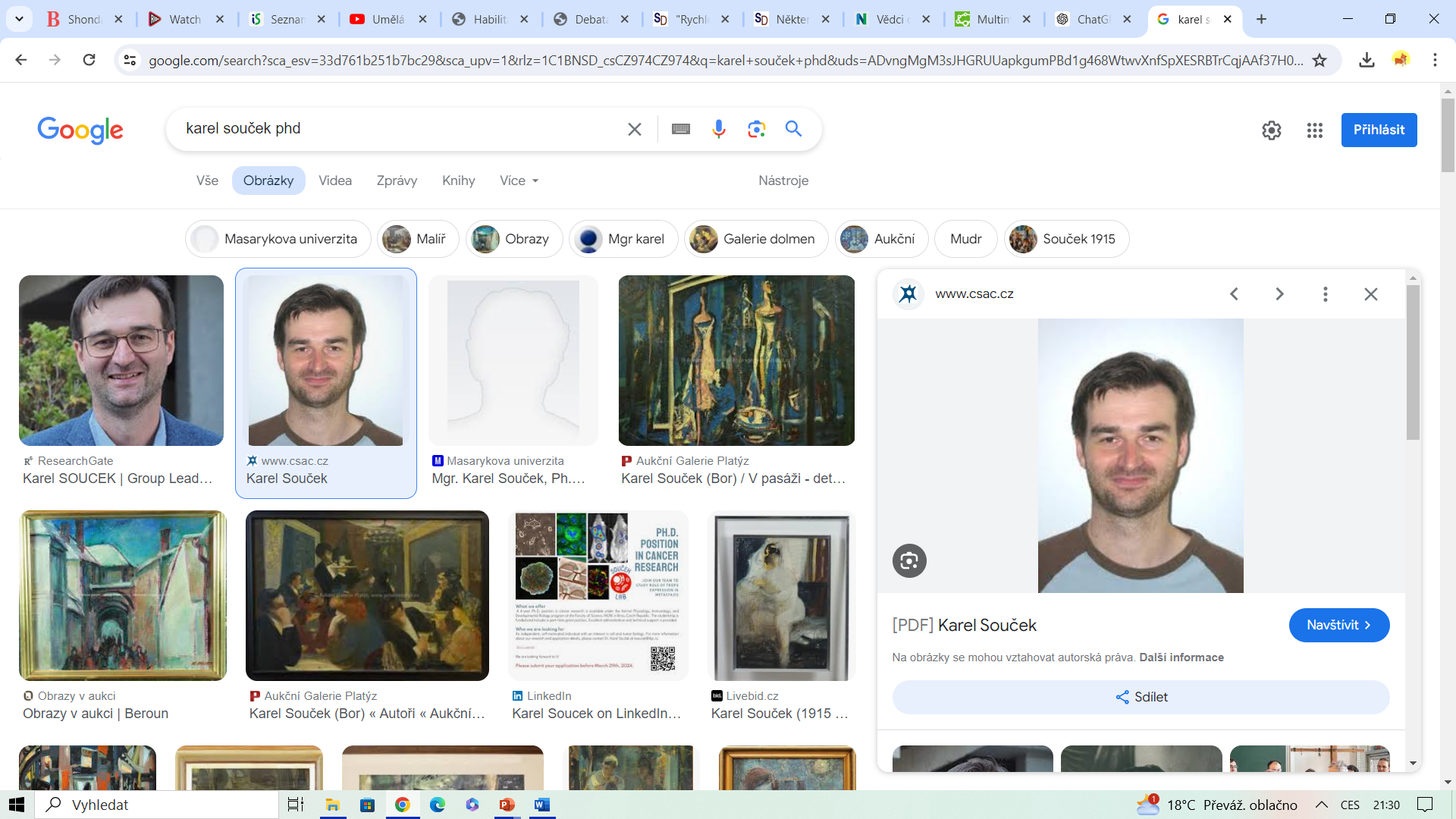 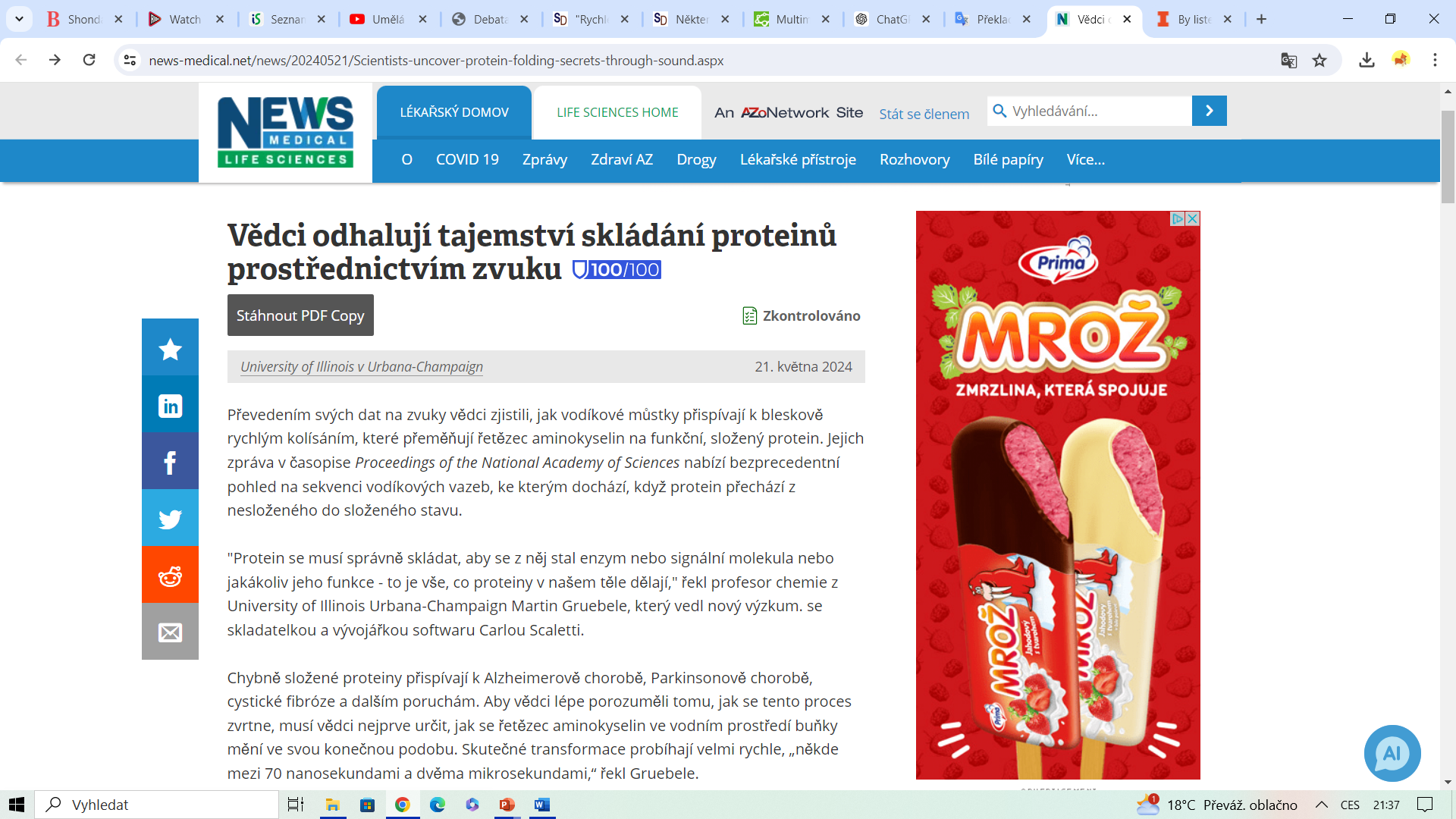 Odkaz: https://www.youtube.com/watch?v=WsE1Gt1j-_8&t=52s
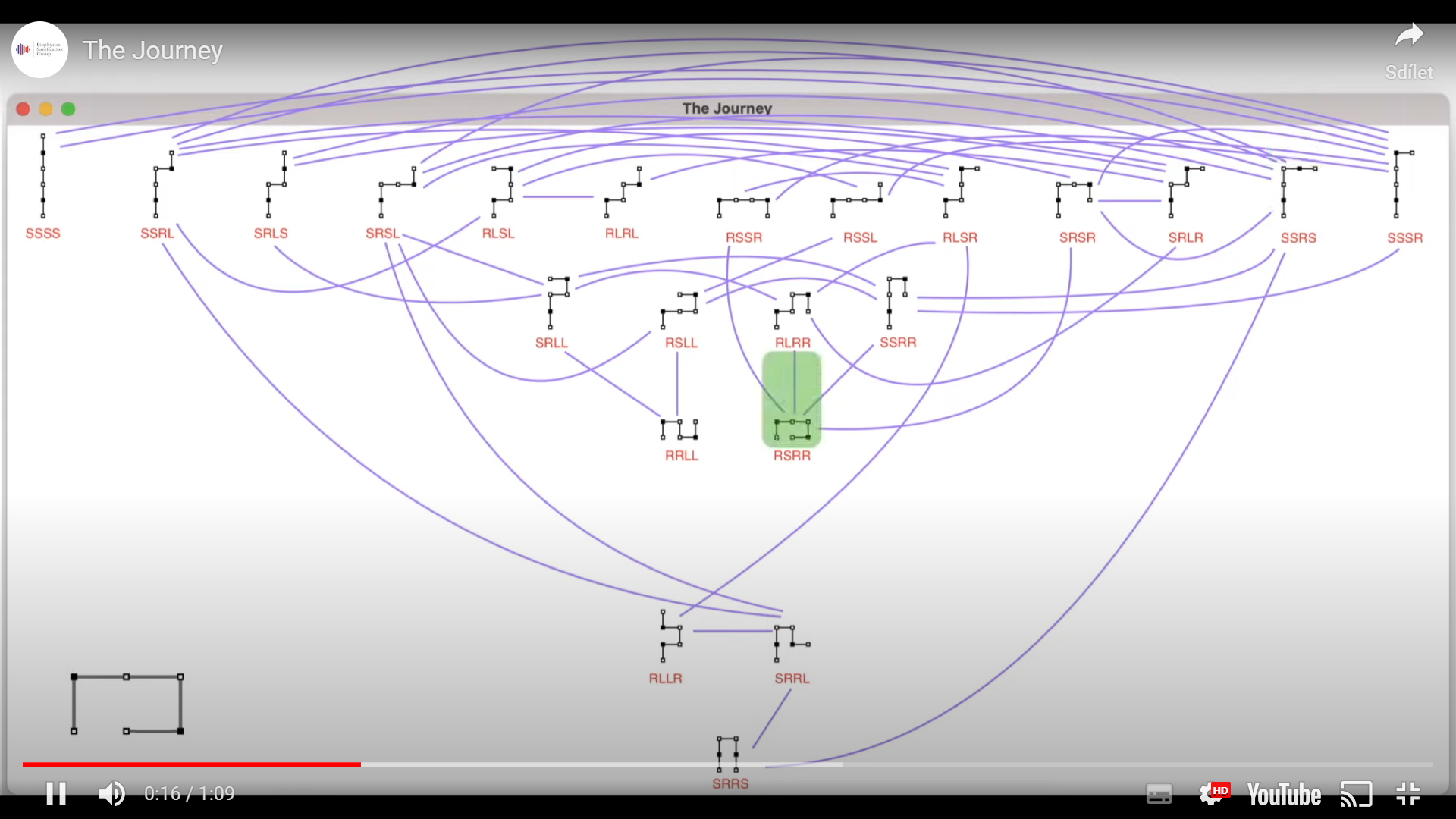 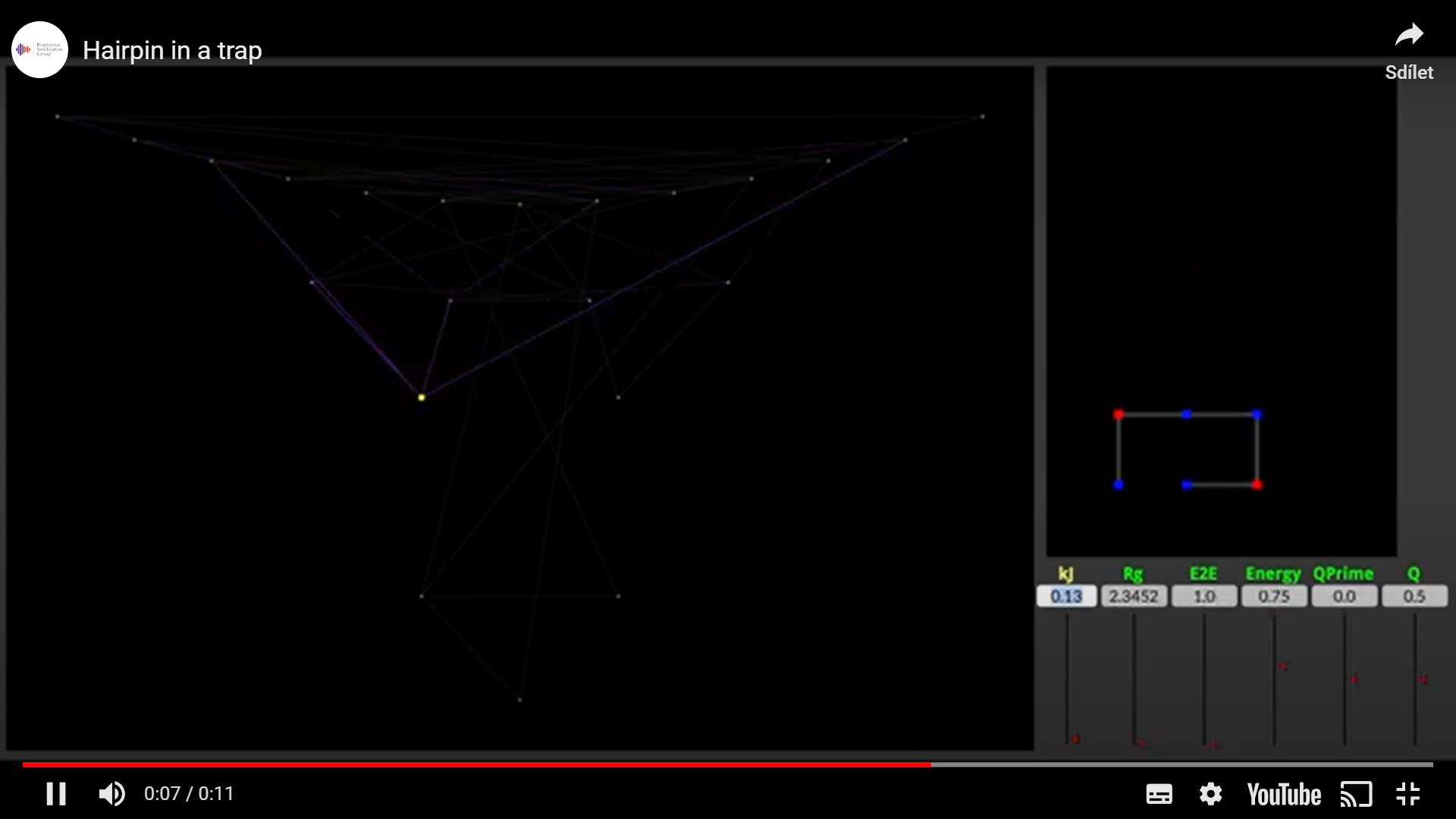 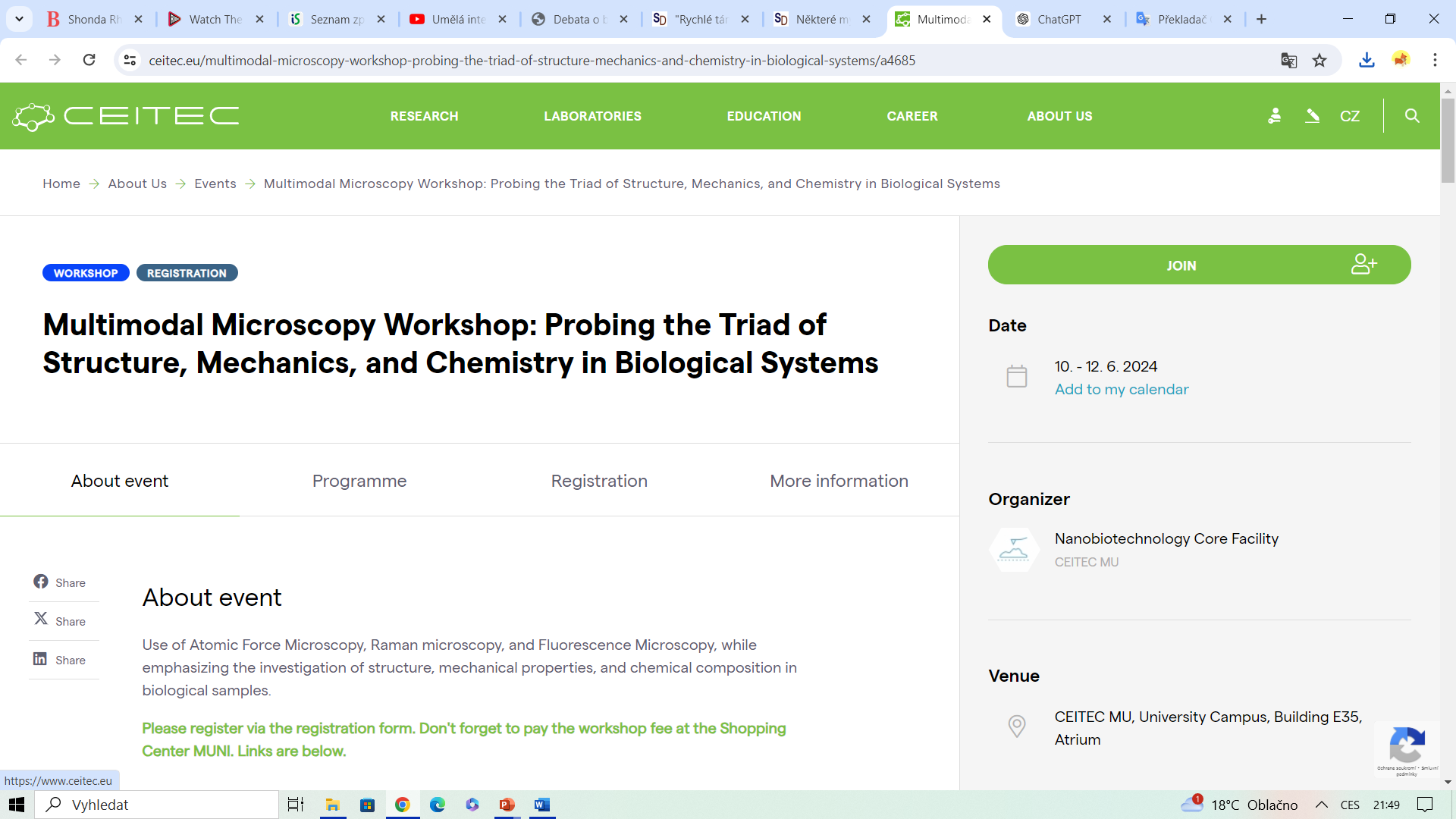